Mining EZProxy Data: User Demographics and Electronic Resources
Connie Stovall and Ellie Kohler
ARL Assessment Conference, 12/2018
About Virginia Tech
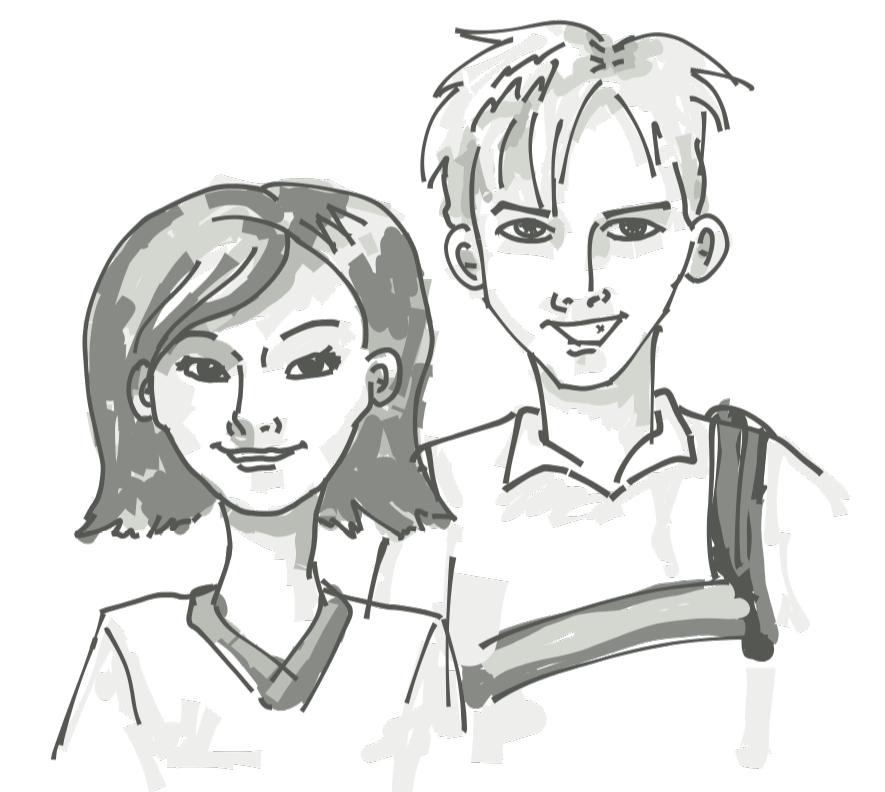 Land-grant institution with 34K students


STEM emphasis but comprehensive
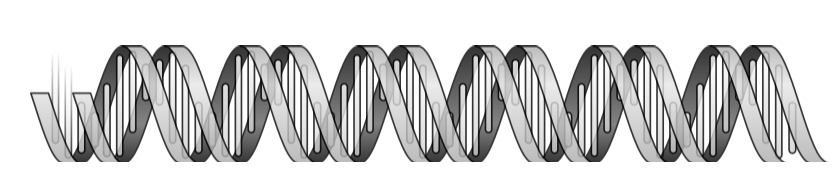 About University Libraries
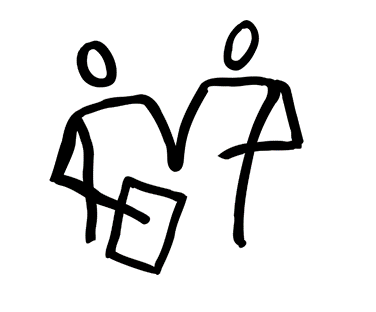 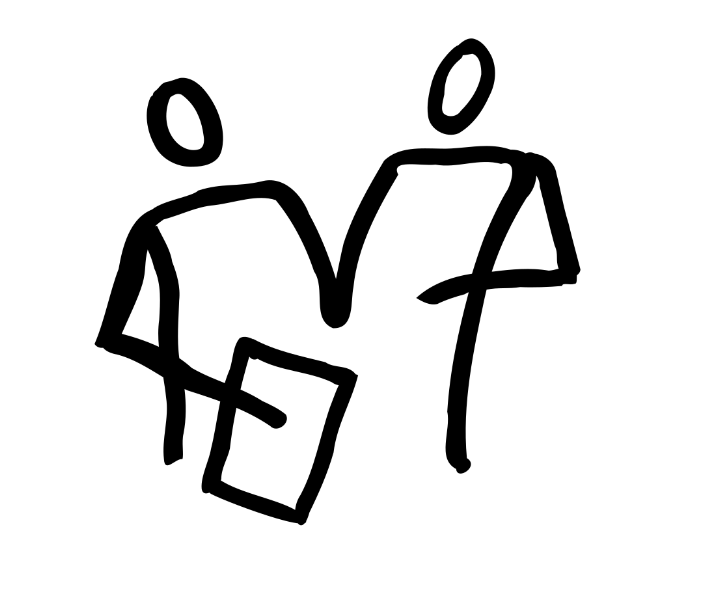 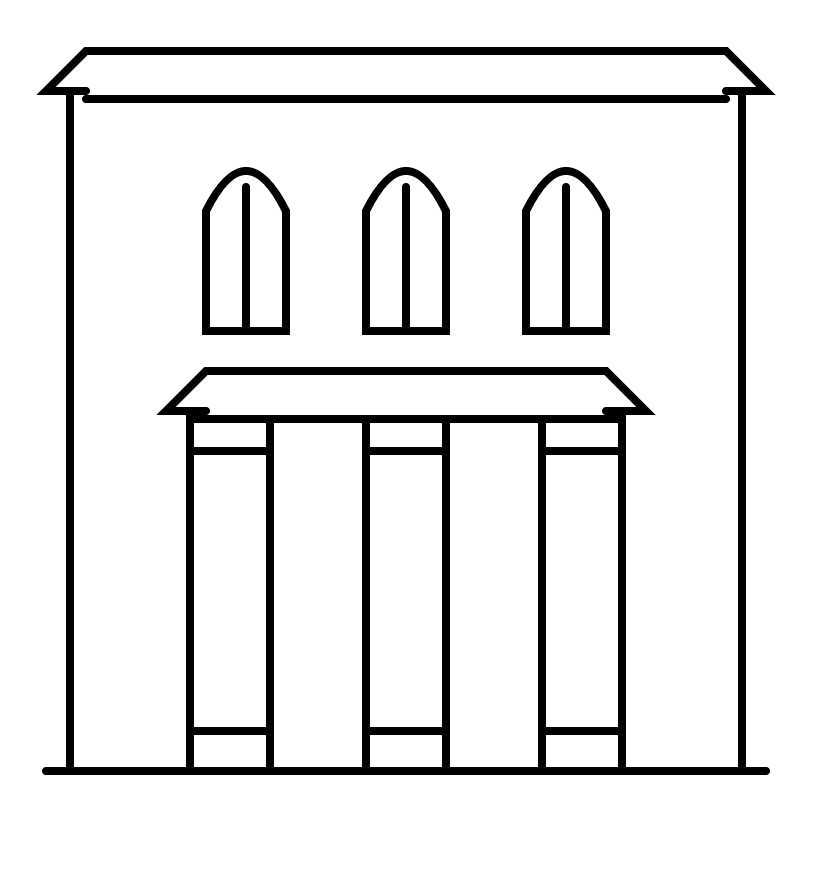 152 Employees
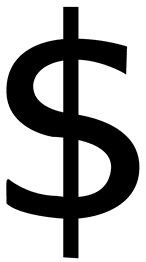 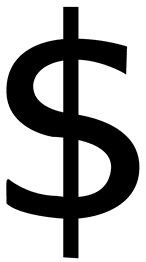 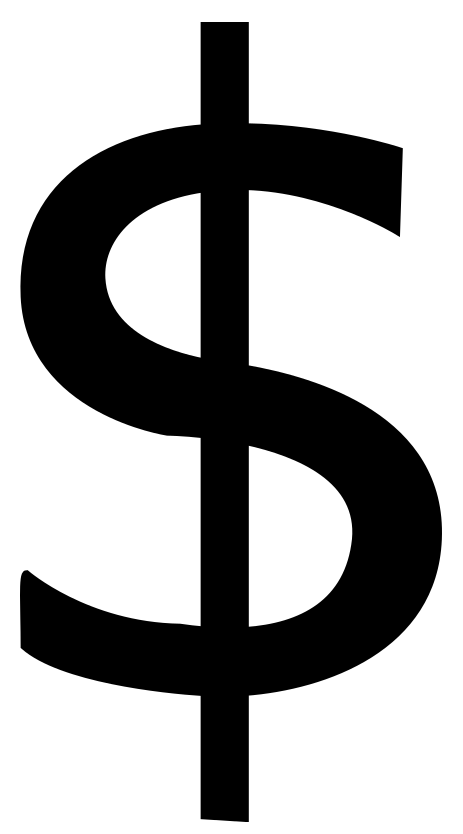 5 Branches
$23.8 M Budget
University Budgeting Environment
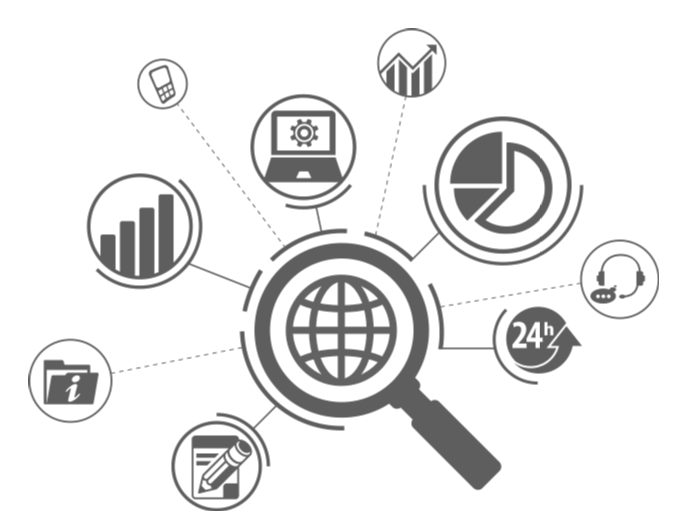 Performance Based Budgeting (PIBB)
Demonstrate Impact on Student Success
Utilize Data
4
[Speaker Notes: Moved from incremental budgeting to performances based budgeting
440 metrics so far in PIBB]
Total Materials Budget
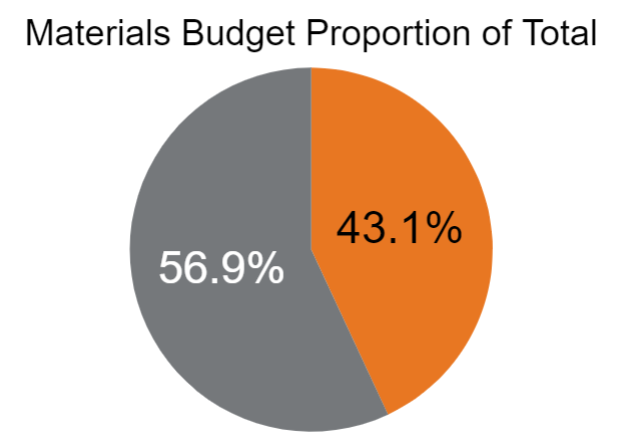 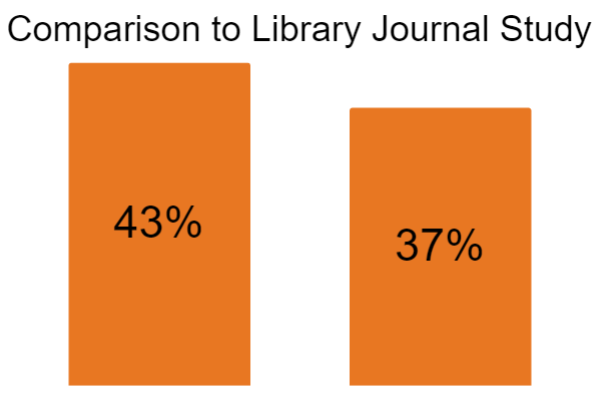 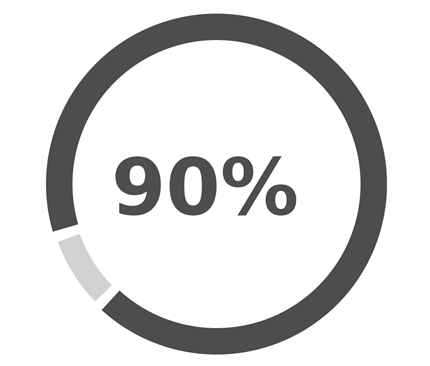 VT Electronic Resources
5
Connecting ER to Student Success
Pilot project in Summer 2018

First step: user demographics analysis
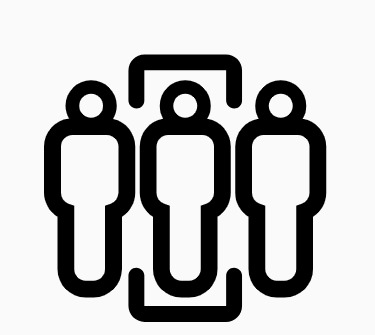 COLLEGE
LOCATION
MAJOR
GPA
STUDENT LEVEL
AGE
ETHNICITY
GENDER
6
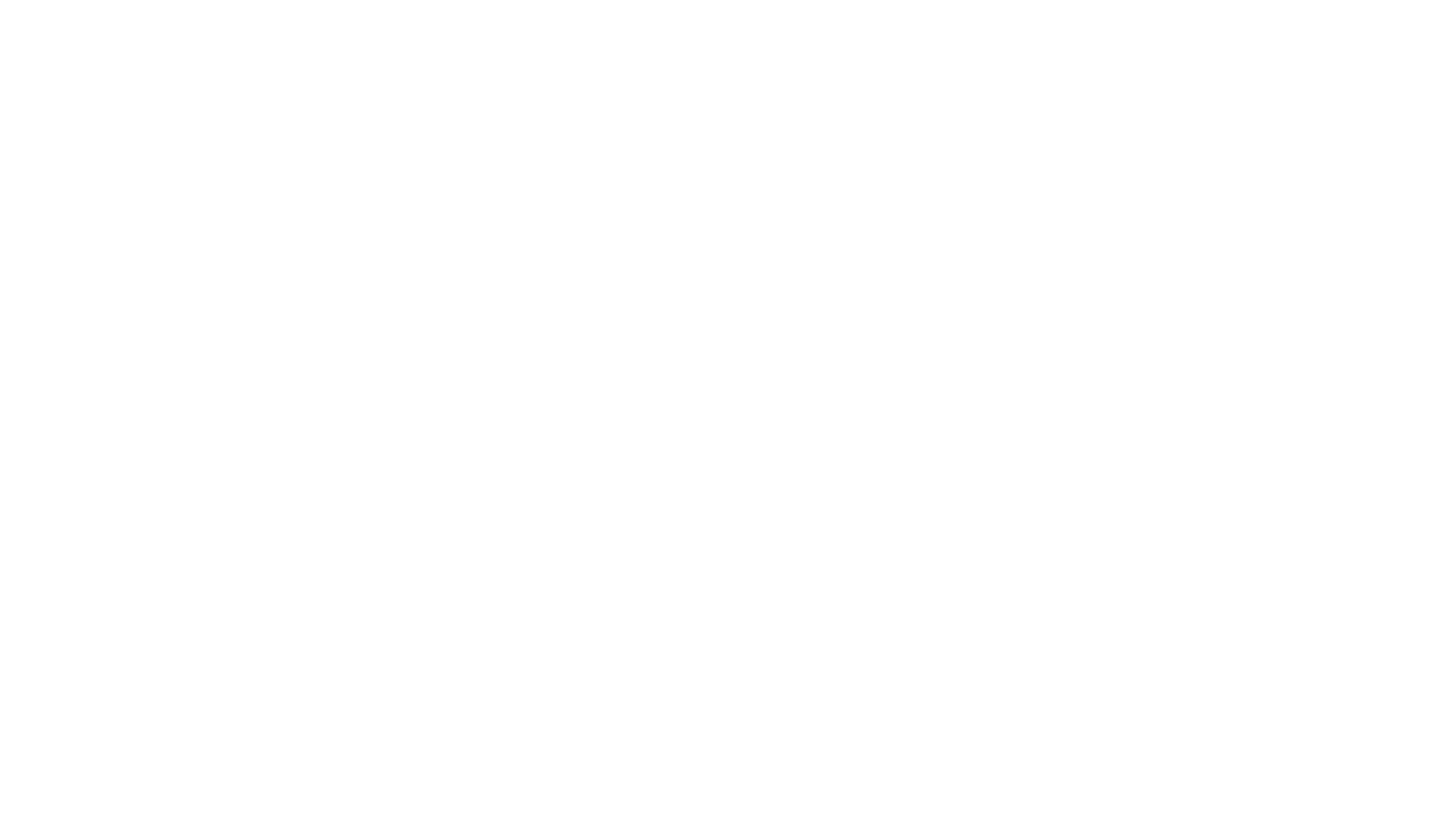 How do we decide?

Can off-campus usage stand in for all database usage?
Is summer usage comparable to fall usage?
What can EZProxy data tell us that COUNTER reports don’t?
How much data is enough data?
7
[Speaker Notes: How can we figure out if we can use off-campus usage as an appropriate sample for all campus usage?  
JR1, JR5, DB1, DB5, BR1, JR1GOA, etc.]
Step 1: Compare On and Off Campus Usage (by date and time)
On
Off
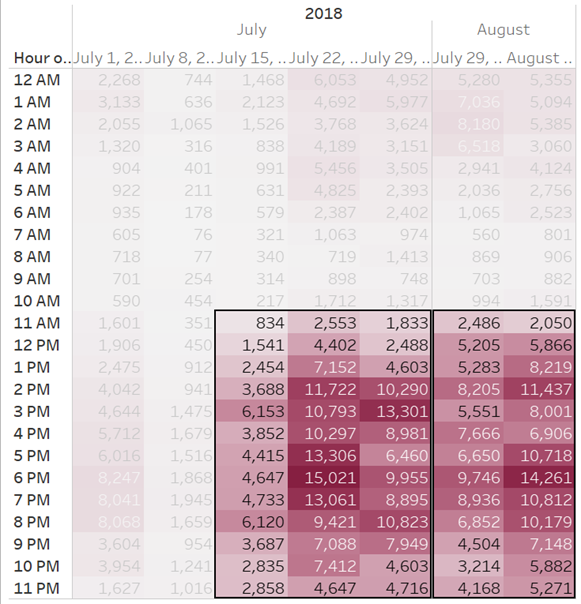 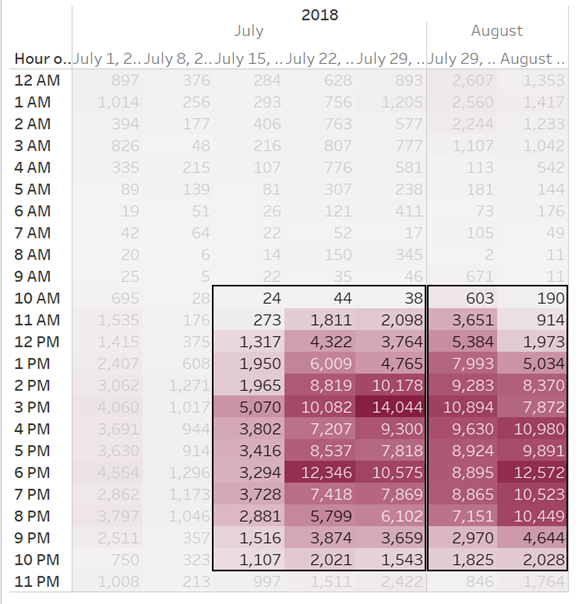 8
[Speaker Notes: On Campus and off campus database usage- While we really wanted to look at student usage only, we began by comparing all of the data gathered from EZProxy.  
Initial dataset wrangling included- 
removal of “admin” (logins that said admin on them)  .02% of total 
removal of automated system checks “part of “on campus” usage  19.9% of total
Changing the timestamp into a recognized date/time

After looking at the data (such as what is included on the next few slides), then the dataset was filtered for only off-campus use.
In the off-campus use dataset, remote users were identified (by unique login) and then merged with university student demographic data.
Logins that had no student demographic data were removed from dataset (and considered faculty or staff users).
This data was merged by VT Academic Analysis & Reporting and returned completely anonymized
Can only see unique users, not how heavily or what databases each user went to.]
(by database) What databases are being used?
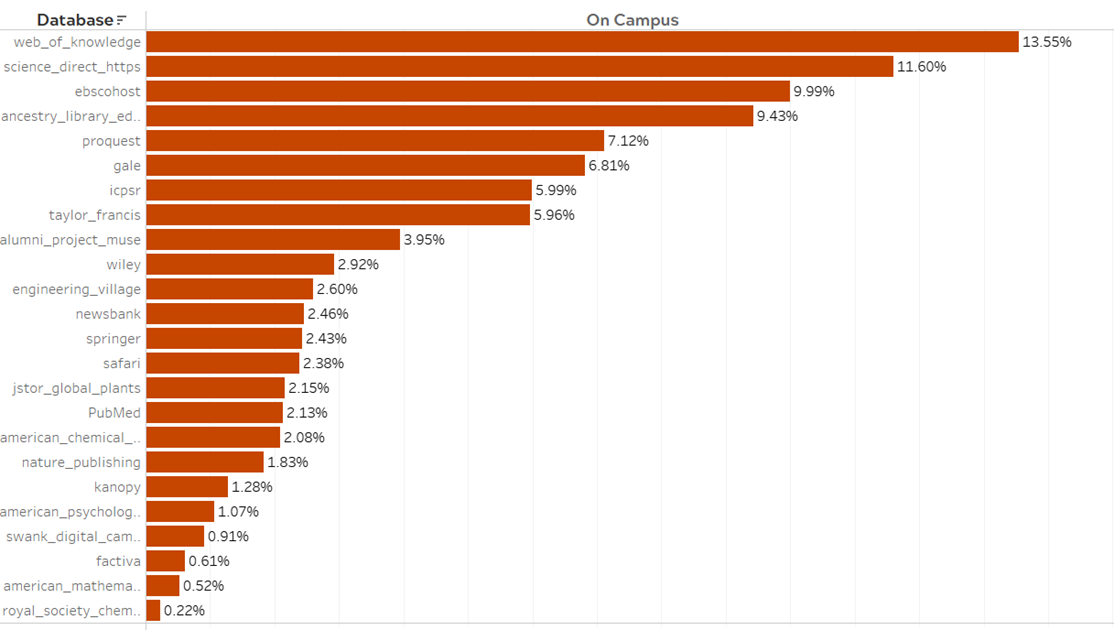 9
by location
Off Campus
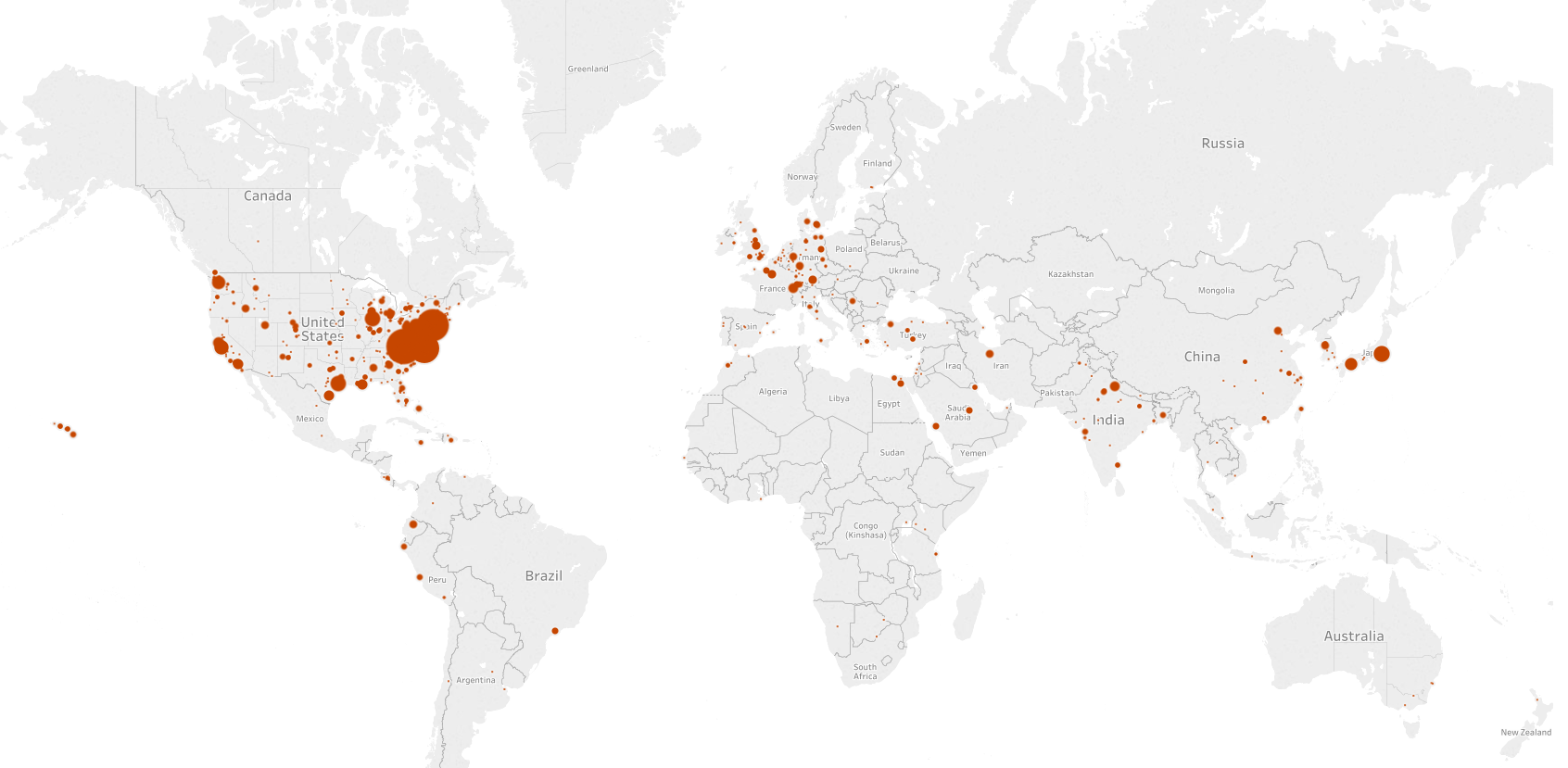 10
And location
On Campus
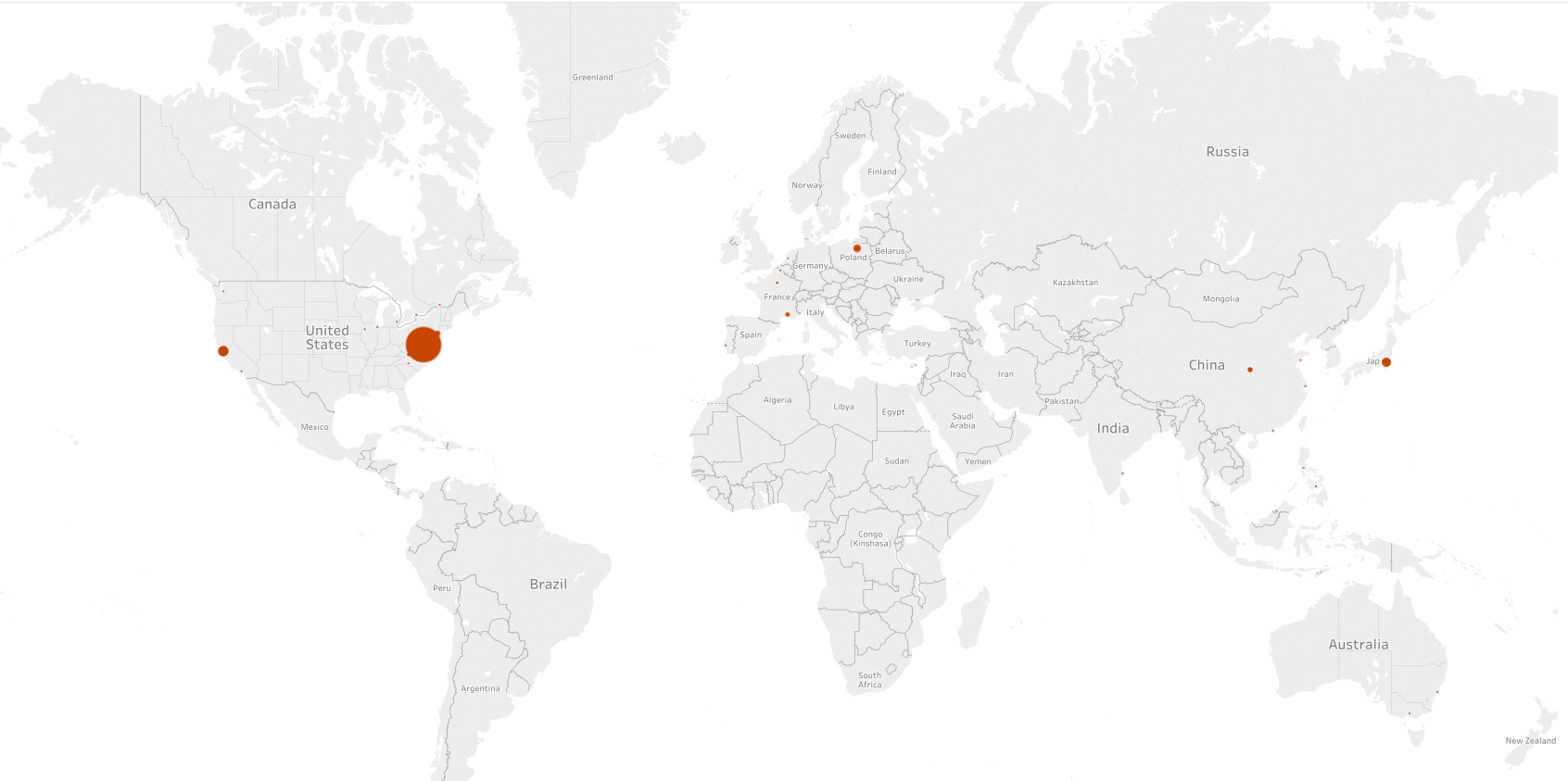 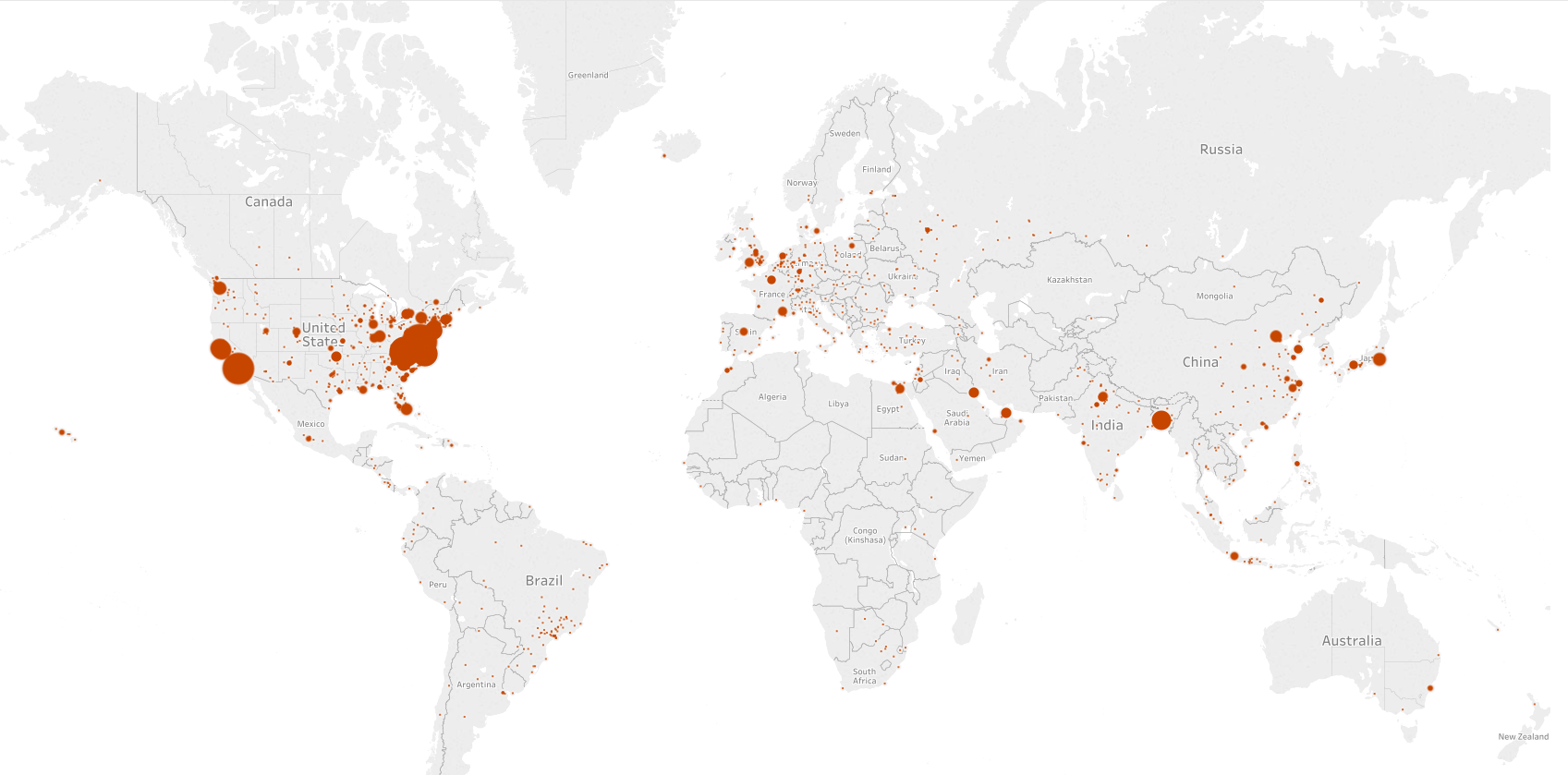 11
Step 2: Get demographic information and compare(off campus use to Summer II enrollment demographics)
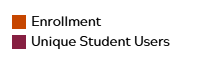 12
[Speaker Notes: Very unbalanced.  But is this the best comparison? Maybe graduate students use databases more in the summer.  Or more in general. 

This is where domain knowledge is so important.   
So if isn’t an accurate comparison barometer, what about gender and race?]
Gender and Race?
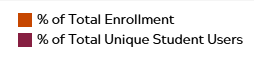 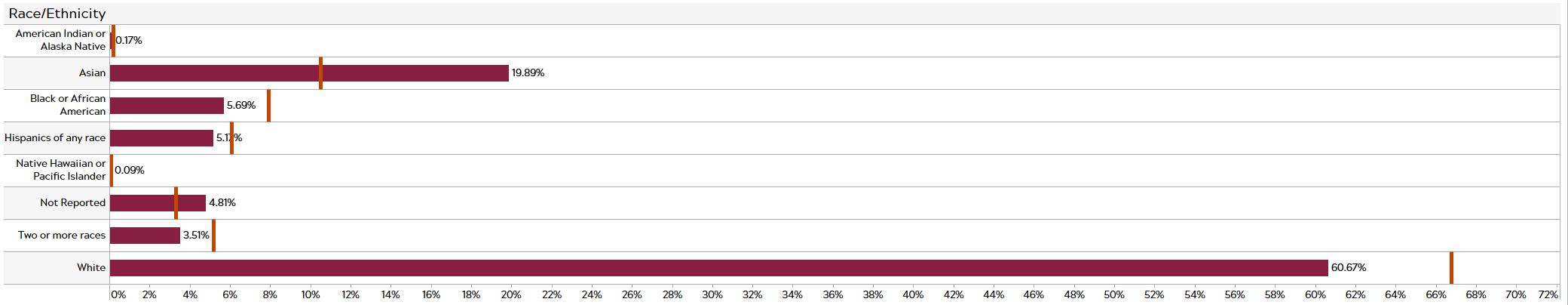 13
By college?
14
[Speaker Notes: When looking at a scatterplot, the items in the lower left quadrant indicate a close enrollment to unique student ratio in these colleges.

Also, maybe here it is important to note that:]
What about GPA?
No Comparison Data from University
15
So what does this mean?
Image used from: https://www.convergentresults.com/single-post/2016/02/07/Paralysis-by-Perfection
16
[Speaker Notes: It’s complicated!  But this does not stop us from understanding how off-campus users (students) are using our resources, or which college is most/least likely to use them. This may not be the collections silver bullet.]
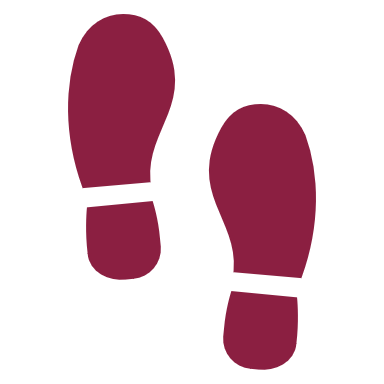 Next steps
Fall semester data
Usage workaround
Find awesome insights from the data we have
17
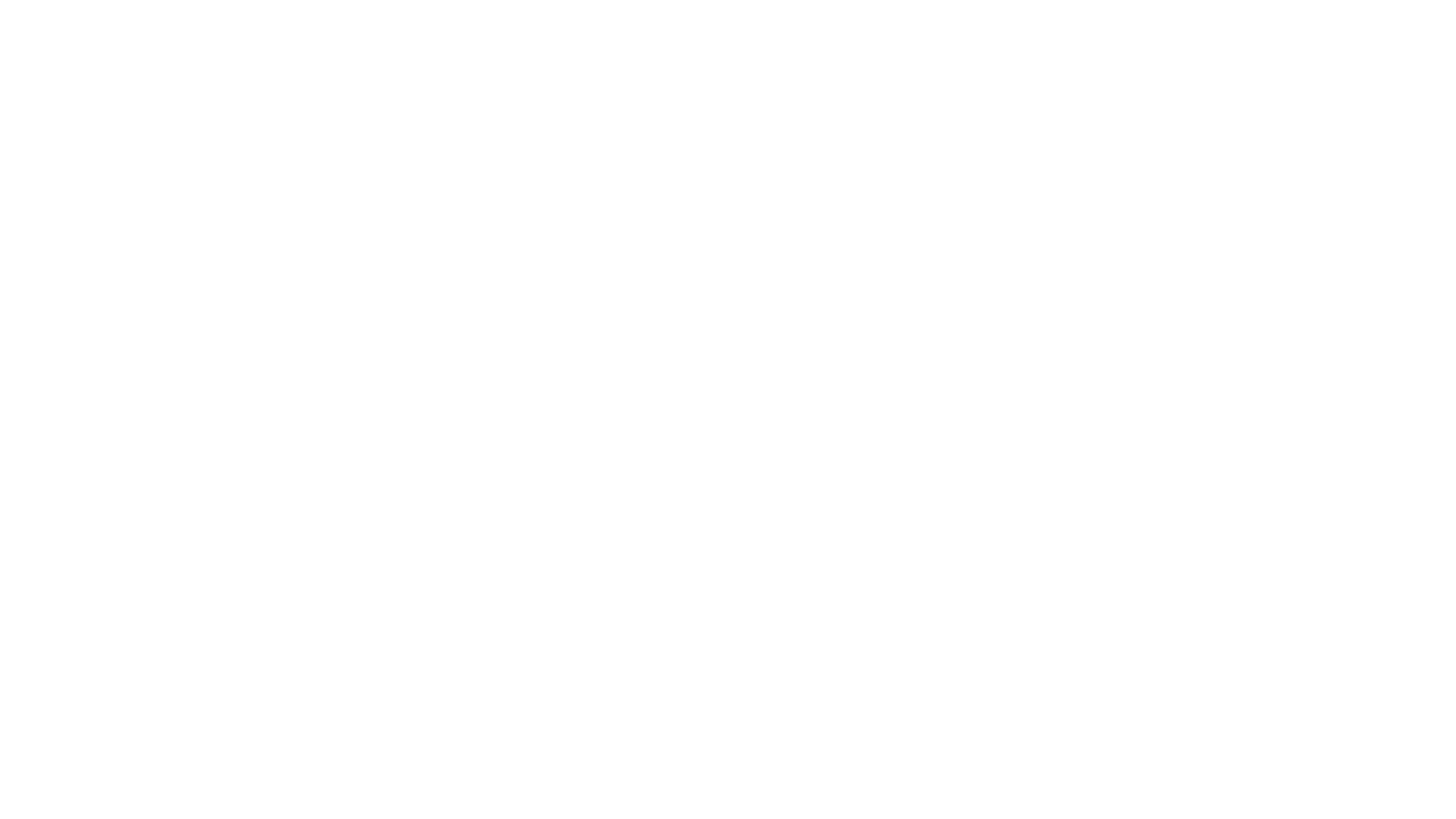 Thank you!
Ellie Kohler: EllieK@vt.edu
Connie Stovall: CJStova@vt.edu